The rise of open access  Can interlending and document supply survive?
Lucy Lambe
Open Access Support Assistant
Imperial College London
Interlend 
30 June 2015
[Speaker Notes: The Rise of Open Access
- can interlending and document supply survive?


Lucy Lambe – Open Access Support Assistant at Imperial College London. 
At ICL I’m involved in preparing for compliance with the new HEFCE/REF policy, which requires us to deposit all 10,000 articles we publish per year into our repository. My previous role was LA for ILL at Goldsmiths College London and I’m a former FIL committee member.]
Outline

Open access
Funder policies
Impact
What can you do?
Practical issues
What is open access?
Unrestricted
Online
Peer-reviewed scholarly research
From a publisher or repository
May include usage rights
[Speaker Notes: Open access is a global movement towards the free, online availability of scholarly research.

The principle behind it is that tax payers pay for research carried out at university, so they should not have to pay again to access the published research outputs.]
Gold				Green
Open access immediately on publication
Publisher’s version via the publisher’s website
May be in a hybrid journal or an open access journal
Usually requires an open access fee/article processing charge (APC)
Author often retains rights
Author’s accepted manuscript/post print 
Available from a subject or institutional repository
Publisher often requires an embargo from publication date
Less rights, but at least free to read
[Speaker Notes: There are two types of open access – green and gold

It’s also possible to think of gold as “born-open access” and green as “secondary open access”.]
HEFCE Open Access policy for the post-2014 REF
From 1st April 2016, in order to be eligible for the next REF authors of journal articles and conference proceedings should deposit their accepted manuscript in a subject or institutional repository within 3 months.
Image: Jeremy Fulton CC BY-NC-ND
[Speaker Notes: Drivers:

Higher Education Funding Council for England

Allocate funding for universities in the UK by using the Research Excellence Framework or REF every 6 years.

All researchers will take notice of this policy as they want to be part of the institution’s REF submission]
Funders open access policies
RCUK 	     
Wellcome Trust (and COAF)
Bill and Melinda Gates Foundation 
Horizon 2020		
NIHR, etc…
Require some or all of:

Deposit in specific repositories
Minimum embargoes (green)
Immediate open access (gold)
Creative Commons CC BY licence
[Speaker Notes: Drivers:

What do I mean by funders? 

Various public, private and charitable organisations give grants directly to researchers for projects – and expect outcomes in the form of publications.

Many funders now also require publications to be made open access. sometimes they provide funding for gold, and expect certain open access criteria to be met, which has implications for researchers’ eligibility for further grants 
Often there are no repercussions for not complying – RCUK are fairly lenient so far as they recognise that it will take time for researchers to change their publishing habits.]
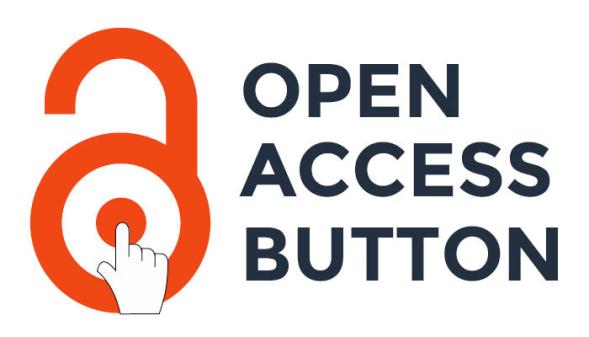 [Speaker Notes: Grassroots open access

Here I will just briefly mention the hashtag I can haz PDF – which is a way students and early career researchers are using Twitter to share publications, peer to peer. This is not strictly legal. While authors of papers can usually share their papers on a one to one level, within the copyright agreement with their publishers, it’s not usually allowed to share the work of other authors in this way.

But this could be a way to promote the ILL service on social media – just use the hashtag. It could tap into a group of people who are not familiar with the ILL service. 

The open access button is a web tool that seeks to record each moment a user hits a paywall – it asks the user why they need access to that publication, how it will progress their research or study and records a database of all these moments to demonstrate the impact that non-access has on slowing down research. The button also does a quick search to locate a copy of the paper in a repository, and as a last resort will email the author to let them know someone wants to read their research, so they should make a copy available in a repository.

The OA button was developed by two post-graduate students, and is an example of a grassroots initiative to solve the problem of lack of access to research. This is a problem for ILL as it bypasses the library and means we don’t know what are students and researchers are looking for and not accessing. Luckily the team behind the OA button are keen to engage with libraries to find out how they can provide information for acquisitions or ILL departments.]
Impacts of open access?
Increased access to  journals articles and conference proceedings beyond the library catalogue

More publications available for free

More places to find publications

Complex landscape of copyright, licences, permissions, embargoes

Many versions of one title available
Image: Sharon & Nikki McCutcheon CC BY
[Speaker Notes: So what are the impacts of open access and especially the HEFCE open access policy? It is likely to affect most UK based researchers over the next 6 years or so

Impacts on authors is clearly complicated and makes their publishing process in many ways more difficult. Academic libraries, research offices and university administrators are just now pinning down the exact implications of what this policy will mean for workflows, systems, staffing. It’s definitely going to be an interesting journey.

For researchers, students, members of the public – access to scholarly work is about to get a lot better.]
Ultimately the goal of the library is the same – provide support to users and access to published works.
[Speaker Notes: We still have the same goals as a library – get scholarly works into the hands and screens of the people who need it – 
for all levels of study from an online MOOC course to undergraduate study to PhD research
for furthering academic research and teaching 
or even private research as an individual about your local history or the medication your doctor has prescribed

How we reach this goal will change for all departments within the library

So what happens to interlending and document supply?]
What does this mean for interlending and document supply?
[Speaker Notes: We might expect ILL requests to go down across the board, but published studies have not shown this. Each institution is unique.

Generally ILL request levels have slowly decreased or plateaued

Change has really occurred in document delivery vs book requests – recent findings from Christopher Beever at U. Huddersfield, jiscmail survey – most academic libraries report that docdel requests have gone down while book requests have gone up

This makes sense given the increasing amount of material available open access and from repositories, and the stats available on repository use. You can see the rising use of Imperial’s repository since April 2013 to May this year.]
Helping our users
“…the skills of ILL librarians to find material for their customers
in an increasingly complex knowledge environment will be
called for even more.”
McGrath, 2014
[Speaker Notes: This all presents some opportunities 

Members of the public, students and even some academics are unaware of the wealth of open access publications available to them.

The moment they engage with the library to make the request for material provides an opportunity to direct them to an open access version, which may be in a repository, and let them know how to identify and locate more open access publications.

Mike McGrath , (2014),"Viewpoint: open access – a nail in the coffin of ILL?", Interlending & Document Supply, Vol. 42 Iss 4 pp.196 – 198]
What can you do?
[Speaker Notes: This presents an opportunity to integrate open access resources into the document delivery workflow.

In the same vein as ebook supply has been integrated by some libraries into their interlending workflows – that is, checking if a book is available for rent from your ebook supplier either faster or cheaper than from another library – you can check open access resources for open access copies of the requested item.

OCLC Worldshare already integrates this into the document supply workflow by finding free to access resources and alerts the lender or borrower to an open access version.

But it’s possible to integrate a few quick searches to your normal workflow:

CORE – repository aggregator that now has a search DOI function – different as downloads and saves PDFs (only, currently) this acts as a preservation tool as well as a search
BASE – operated by Bielefeld University Library – searches repositories and other open access sources of scholarly publications, including open access books
DOAJ – directory of open access journals]
Practical issues
[Speaker Notes: Copyright – always make sure to check any copyright statement that accompanies a paper deposited in a repository.

Most publishers will allow an accepted manuscript version to be deposited in a repository – there are usually conditions.

For example – most common is that the file may be accessed from the repository for personal use only. I recommend that the link to the repository is sent to the user, rather than sending the file directly. This should prevent any difficulties with you breaking the terms and conditions personally – it’s the up to your user to comply. You could highlight the conditions to the user.]
Embargoes
Set by the publisher
6-36 months
Repository should indicate an end date
HEFCE policy means more “indefinite” embargoes
[Speaker Notes: This is the period during which the article can only be accessed via subscription from the publisher’s website.

Publishers request the embargo as they claim they need a period of time to make money on the paywalled version of the article.
However there is little evidence to show that green open access results in publishers losing subscriptions.
The fact remains that most publishers require an embargo

Length of embargo will depend on the publisher. Most STEM journals have 6-12 months. Humanities tend to be longer because of the longer period that those articles will have value.

The repository should indicate whether a file is available but under embargo, and should display an end date

The HEFCE policy means more articles are deposited to the repository on acceptance, but an embargo end date cannot be set as this comes from publication date. So, embargo end date is unknown until the article is published. During this in-between time you’ll see “file subject to indefinite embargo”. We are trying to create a solution to this eg give an idea of embargo length, push publishers to embargo from date of acceptance.]
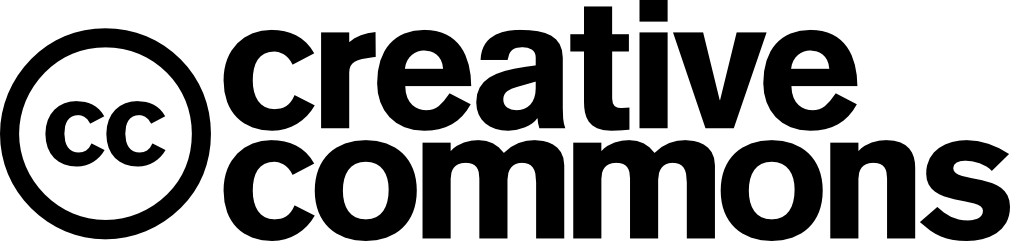 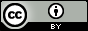 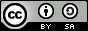 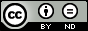 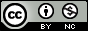 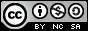 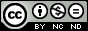 [Speaker Notes: Creative commons is a non-profit organisation that has developed a set of copyright licences that are globally recognised, while also being simple to use and understand by authors. Creative Commons licences are based on and work with copyright, allowing authors or creators to share their work and have it correctly attributed to them.

There are 6 main licences, and you’ll often see them as logos or written out with a link to the creative commons website. The licences are easy to interpret. Most UK funders will ask for a Creative Commons licence as a condition of providing funds to pay for gold open access – RCUK Wellcome Trust. So you will most often find these on publisher’s websites. All the licences permit reuse and distribution, so sending these as PDFs to users is permitted. The licence should also be displayed somewhere in the document itself.]
Versions
[Speaker Notes: Versions are something our authors have most trouble with, and they see these different file versions every day – so I can assume that it might be a new concept to most people.

The repository should indicate which version of a file you are about to download:

Submitted version
Accepted version
Published version

The submitted version is more of a first draft. It’s often found in pre-print servers like the Arxiv (for some Maths and Physics research areas). This version has not been peer-reviewed.

The accepted version is peer-reviewed. It does not have any of the publisher’s copy editing, typesetting, or branding on it. It might be a PDF or a Word document. This is the version most publishers will give the author the right to deposit in a repository without paying an open access fee.

The published version is highly protected by the publisher and is generally only available under subscription. Unless an open access fee has been paid for gold open access.
Vey occasionally a publisher will allow this version to be deposited in a repository – usually after an embargo and usually only under standard copyright use.]
Survival
[Speaker Notes: Why OA is not the end of ILL
Embargoes – currently green open access is the preferred route to open access around the world. And this comes with embargoes. Almost every publisher now has an embargo policy in place, so if your users are after the latest publications – document delivery will be their best option. 
Books – open access for monographs is still definitely not off the ground. The business model for books is so much more complex, and the risks of open access publishing for book authors is a lot higher. Authors do not want to waste 5 years of writing on taking a chance and supporting a small open access publisher. They want to make a splash with a brand name publisher, and those big publishing houses are unwilling to go OA.
Dissatisfaction around accepted manuscripts – users want the real thing, esp before AM becomes commonly used. Students who don’t understand scholarly publishing may not want to risk using accepted manuscripts in their bibliography. A number of researchers are not keen on having many versions of their work floating around on the net, and are reluctant to move towards open access.
HEFCE is only UK so far, although other funders around the world are doing the same
OA will be a slow process – not every article overnight made OA, even under HEFCE – changing researcher behaviour is hard, some academics are opposed]
What’s next?
Image: Steve Snodgrass CC BY
[Speaker Notes: Further scope?  
Research into discoverability and access to resources after initial rush to deposit items in repo. 
Feedback from ILL librarians in finding and understanding repo metadata could be useful
Some stats on requests redirected to open access materials would be good also.]
Questions?